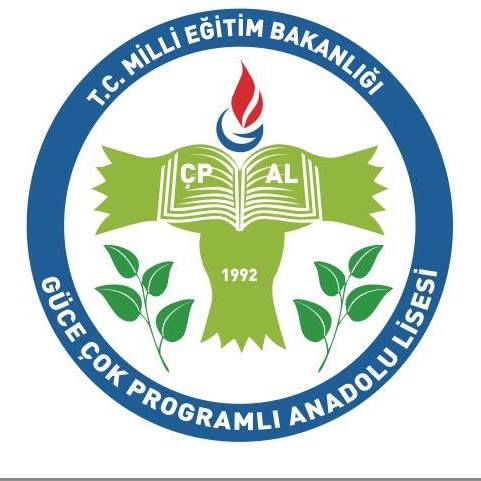 Verimli Deneme Çözme
2020/2021
Murat FİDAN
Psikolojik Danışman 
ve Rehber Öğretmen
Güce Çok Programlı Anadolu Lisesi
Merhaba değerli arkadaşlarım sınava hazırlanmanın olmazsa olmazlardan biri deneme çözmek. Ama çoğu zaman deneme performansınızdan memnun olmayabiliyorsunuz. Elbette bunun en önemli sebepleri arasında konu eksikliği veya yeterince çalışmama olabilir ama unuttuğunuz bir şey var  o da: Bu işin bir tekniğin olduğudur. İşte  bu kontrol listesi yardımıyla bu tekniğe ne kadar sahip olduğunuzu tespit edeceksiniz. Ve eksik olduğunuz becerileri deneme çözerken düzenli  uygulayarak net sayınızın arttığını göreceksiniz. Lütfen samimiyetle ve şuana kadar çözdüğünüz tüm denemeleri düşünerek işaretleme yapın.
15-20 soruda bir vücudumu dik pozisyona getirip nefes  egzersizi yapıyorum.
Çünkü biliyorum ki okurken vücut hareketleri ve sindirim sistemi zayıflar buna paralel daha az ve yavaş nefes alırız. Ve yine okurken beyin faaliyetlerinde artış olurken beyne giden oksijen aynı kalmakta bu da öğrenme ve algılama becerimizi zayıflatmaktadır Bu oksijenin miktarını arttırmak için de doğru nefes alma davranışını gerçekleştirmeliyiz.
15-20 soruda bir  oturma pozisyonumu değiştiriyorum, deneme çözerken ileri geri sallanmıyorum ,sağa-sola-öne fazla eğilmiyorum, ara ara küçük el,kol,boyun  egzersizleri yapıyorum
Çünkü sürekli aynı pozisyonda oturduğumda kan dolaşımım  zayıflayacağını , konstrasyonumun düşeceğini ve bu tarz hatalı oturuşların  gözümün  çok çabuk yorulmasına ve satırlar arasında kaymalara neden olabileceğini biliyorum.
Turlama taktiğini denemenin her bölümünde uyguluyorum, uygularken yapamadığım soruların zorluk seviyelerine göre farklı işaretleme teknikleri kullanıyorum
Böylece elimde ki süreyi maksimum doğru cevap yapmak için kullanmış olacağım. Öte yandan önce bildiklerimi yapmam bana özgüven kazandıracaktır. Bu da kaygımı  kontrol altında tutmamı sağlayacak.
Denemede çözdükten sonra yanlışlarımı analiz edip bilgi eksikliğinden mi yoksa dikkat hatasından mı yanlış yaptığımı bulmaya çalışıyorum.
Eğer daha önce çalıştığım konudan bilgi eksiliğinden dolayı  hata yapmışsam o konuya bir göz atıyorum. Ama zaten yeterince çalışmadığım konuysa buna takılarak moralimi bozmuyorum.
Optik form doldurmayı en sona bırakmıyorum çünkü o zamanlarda zihnimin yorgun olup dikkat hatası yapacağımı biliyorum veya her soruda bir soru kodlamıyorum
Çünkü bunun zamanı verimsiz kullanmama sebep olacağını biliyorum. Bunların yerine bir sayfadaki sorular bitince onları kodluyorum ve kodlarken içimden sessizce tekrar ediyorum “1 A 2 D 3 C“ şeklinde  tüm  bunları yapıp  kaydırma ihtimalimi en aza indiriyorum ve kodlama yaparken beynime kısa bir dinlenme vakti geçirterek  odaklanma ihtimalini arttırıyorum.
Denemeye  ne çok yiyerek ne de aç girerek…
Genel uyarılmışlık düzeyimin düşmesine engel oluyorum böylece konstrasyonumu ve dikkatimi  en üst düzey tutmaya çalışıyorum.
Çok fazla sessiz veya çok fazla sesli ortamlarda,ışık kaynağının yetersiz olduğu ortamlarda, oda sıcaklığının normal olmadığı ortamlarda denememi  çözmüyorum
Çünkü biliyorum ki gerçek sınav ortamı böyle olmayacak ve bu tür ortamlar benim genel uyarılmışlık düzeyimi düşürerek konstrasyonumu bozacak, dikkatimi dağıtacak.
Denemeye girerken yanımda mutlaka  su bulunduruyorum
Çünkü  biliyorum ki deneme çözerken stresten dolayı ağzım kuruyabilir buda benim dikkatimi dağıtır ve bir yudum su içtiğimde düşen konstrasyonumu arttıracağını biliyorum.
Denemedeki kısımlarda(türkçe-sosyal-matematik-fen) çözme sıralamamı  en iyi yapabildiğim kısımlardan en  zorlandığım kısımlara doğru bir sıralama olarak belirliyorum
Çünkü en iyi yapabildiğim kısımlardan başlamam benim morali yükseltecek , kendime güvenim getirtecek böylece denemeye karşı  geliştirdiğim olumlu tutum ile işim daha kolay olacak.
Peş peşe zor soru geldiğinde moralimi bozmuyorum
Çünkü biliyorum ki sınavda kolay-orta-zor sorular olacak ve bana rastgelen soru diziminde sorular böyle gelmiş olabilir buna aklıma getirerek diğer tüm sorulara moralim yüksek olacak şekilde bakmalıyım çünkü biliyorum ki  moralim bozulursa ileriki sayfalarda yapabileceğim soruları dahi yapamayabilirim.
Bazı sorular bana çok kolay gelebilir ve …
Cevabın böyle kolay bir şık olamayacağını düşünüp, bu işte bir üçkağıt var deyip o soru üzerinde gerektiğinden fazla zaman harcayabilirim  ama şunu unutmamalıyım ki  kolay soru sormakta, orta düzey soru sormakta, zor sormakta bu işin tekniğinin bir parçasıdır.
Sonuç ne olursa olsun haftada en az 1 deneme olmak üzere düzenli deneme çözüyorum
Çünkü biliyorum ki deneme çözerek ne kadar sınav anına benzer hazırlık yaparsam gerçek sınavda işim o kadar kolay olur. Çünkü ben yine biliyorum ki deneme sınavları sadece bilgimi değil 135 dk. bir yerde oturabilme becerimi ve zaman baskısıyla baş edebilme becerimi, deneme anında stresimi yönetebilme becerimi de ölçüyor.
Zihnimin yorgun olduğu saatlerde ,geç saatlerde deneme çözmüyorum
Çünkü biliyorum bu zamanlarda dikkatimi toplayabilmem zor olacak.
Her soru çözdükten sonra saate bakmıyorum ki zamandan dolayı panik yapmayayım ve bu  benim moralimi bozmasın
Bunun için kendi belirlediğim sürelerde veya soru sayılarında saati kontrol ediyorum. Bunu önceden belirlemek beni rahatlatıyor ve böylece zamanı kontrol altına alıp zamanımı doğru yönetebiliyorum.
Denemede yanlışlarımı analiz ettiğim kadar deneme sonunda zaman analizimde yapıyorum.
Zaman analizini yapabilmek için deneme kısımlarına ayıracağım süre ile ilgili baştan planlamamı yapıyorum.(Örn.: TÜRKÇE:60 DK , SOSYAL 20 DK,MATEMATİK 50 DAKİKA ).Bu süreyi belirlerken minimum bitirebilme süremi düşünüyorum. Böylece deneme anında ilgili kısımda zamanı doğru yönetip, hangi kısımlarda yavaş kaldığımı keşfedip ona göre önlemlerimi alabiliyorum. Bu önlemleri alma konusunda Rehberlik ve Psikolojik danışma servisinden yardım istiyorum.
Denem çözerken çözmediğim sayfayı ya katlayarak yada çözmediğim sayfayı optik form ile kapatarak çözüyorum
Böylece yapamadığım sorular olduğunda diğer sayfalardaki sorulara gözüm kaymıyor ve odaklanma sorunumu en aza indiriyorum.
Sayısal sorularda işlemlerimi kalem kullanarak yapıyorum
Çünkü biliyorum ki hafızamdan  işlem yapmak hem beni hataya sürükleyebilir, hem de hafızamdan dolayı yaptığım işlem hatalarım bana daha fazla zaman kaybı oluşturacaktır. Ayrıca biliyorum ki  insan zihninden saniyede yüzlerce düşünce geçmekte, neden zihinden hesaplama yaparak işlem hatası yapma ihtimali arttırayım ki ?
İşlem gerektiren sorularda bulduğum cevap şıklarda yoksa cözümümü silip ve temiz bir sayfa acarak tekrar başlıyorum.
Çünkü, Hatalı çözümün üzerinden gitmek herhangi bir işlem hatası yaptıysan bunu görmeni zorlaştırır.
Bana en yakın gelen şık  A veya B seceneğinde(ilk şıklarda) olsa bile zamandan tasarruf edeceğim diye bütün şıkları okumamazlık etmiyorum
Tüm şıkları okuyarak daha sonra bana en yakın gelen şıkkı işaretliyorum.
Dudak kıpırtadarak veya her sözcüğün altını çizerek soruları okumuyorum
Çünkü böyle yapmam benim okuma hızımı azaltacağını biliyorum bunun yerine sadece sorudaki önemli ipuçlarının ,şıklarda da benden istenen kelimelerin altını çiziyorum.
Uzun ve şekilli sorulara ön yargılı yaklaşmıyorum
Çünkü biliyorum ki uzun soru daha çok ipucu içeren sorudur ve bir şeye ön yargılı yaklaşmak ona karşı olumsuz duygu hissetmemize, o soruya dair kaygımızın artmasına sebep olur dolayısıyla gerekli bilginin uzun süreli bellekten çağrılmasına engel nedeni de; zihin kaygı duygusuyla meşgulken işlevini yerine getirememesidir. Yine biliyorum ki ön yargıyla okuduğum sorularda soru icinde bana verilmeyen bilgileri düşünüp bu yüzdende doğru şıktan uzaklaşabilirim. Bunun için her soruya şans vermeliyim, okumadan vazgeçmek yok !
Sorunun üzerine biraz düşünmeden hemen şıkları okumuyorum..
Einstein dediği gibi:’ Bana bir problem ve 1 saat süre verilse bu sürenin 45 dakikasını problemi anlamaya,10 dakikasını çözüm yolları üretmeye, 5 dakikasını çözmeye ayırırım."
Denemeyi erken bitirip çıkanlara veya benden daha çabuk sayfa değiştirenlere dikkatimi vererek moralimi bozmuyorum
Çünkü bunun çok farklı sebepleri olabilir.
Hiçbir rakibimin deneme grafiği eğrisinin her zaman yukarı gitmediğini biliyorum
Benimde dahil her rakibimin grafiğinin   inişli çıkışlı olduğunu biliyorum.
Farklı yayınevlerinin denemesini çözmeye çalışıyorum ama  istediğim sonuçu alamadığımda moralimi bozmayıp aklıma şunu getiriyorum;
Yayınevleri deneme sorularını bol miktarda  ve kısa sürede hazırlanmaktadır ama gerçek sınavı ölçme-değerlendirme uzmanları hazırlayacaktır ve daha net sorular içerecektir.
Soru da benden   ne isteniyorsa onu düşünüyorum (ne eksik, ne fazla)
Çünkü yorum katmam benim doğru cevaba ulaşmamı engelleyecektir. Bunun için soruyu benden istenilen şekilde yorumluyorum özellikle Türkçe ve sosyal sorularında.
Denemelerde  iyi yaptığım zamanlarda bunun kaynağını kendim olarak görüyorum,
Deneme kolaydı veya günümdeydim diye başarımı dışsal kaynaklara bağlayarak kendimi küçümsemiyorum. Tıpkı kötü geçtiğinde sebebi sadece kendimde görmemem gibi 😊
Sorulardaki altı çizili veya kalın yazı karakterli , "tırnak içinde“ ifadeleri daha dikkatli okuyorum ve olumsuz köklü ifadelere özellikle çok dikkat ediyorum
Çünkü biliyorum ki olumsuz bir ifadeyi olumlu olarak okumak soruyu veya cevabı hatalı düşündürebilir ve yine biliyorum ki insan psikolojisi soru içindeki ifadeleri olumlu yönde algılamaya eğilimlidir.
Kararsız kaldıktan sonra ilk işaretlediğim seçeneği (eğer aklıma yeni bir bilgi veya ipucu gelmediyse) değiştirmiyorum
Çünkü biliyorum ki genellikle ilk işaretlenen seçenek doğru çıkar.
Sorularla inatlaşmıyorum
Zor bir soru karşısında 3 -4 dakikayı geçirdiğimde üzerimde zaman baskısı oluşuyor, zaman baskısı da anlık kaygımı artırır ve beni de demoralize eder  ve zaten biliyorum ki zor ve kolay sorunun puan getirisi aynı olduğundan bir soruda zaman kaybetmeme gerek yok.
Peş pese aynı cevap fazla geldi diye şüphelenip değiştirmiyorum
İzlediğiniz için teşekkürler 
 


Murat Fidan 
Psikolojik Danışman ve 
Rehber Öğretmen
 
Güce Çok Programlı Anadolu Lisesi
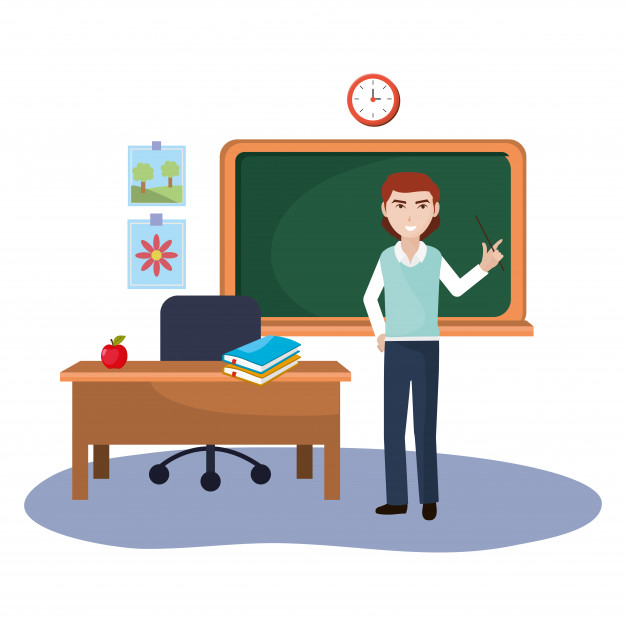